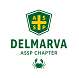 ASSP Delmarva Chapter - Tech Session on Arc Flash - Elec. Safety by EPSCO - Feb 8, 2023
Thank you for allowing the EPSCO team to join you on your call yesterday and talk about Electrical Safety.  
 
We take Electrical Safety seriously, and we appreciate the work you do every day to keep your team safe.
 
Please don't hesitate to reach out if you have any questions.  I can connect you with the appropriate industry expert on our team.
 
As promised during our call, we would like to offer you a no-cost seat of our Award winning NFPA 70E Qualified Worker Electrical Safety training.  
 
URL : https://epsco.aomlms.com/
Referral Code: ASSP2023
 
We also wanted to share the youtube video of Jason's Arc Flash survivor story he shared with you.  https://youtu.be/oFhssQtv0tY 

The recording of the actual session can be found on the following ZOOM link using the listed passcode: Passcode: A.&t0FTV 

https://perdue.zoom.us/rec/share/zUXbKdqiIOg7UBt6J3VUFf_6KpD8jj1Mhf4na7E4gcZWjyDWyVqRcYo0n_edbdKx.dbZpzMzLIP5fLNQ8